EXTRA :
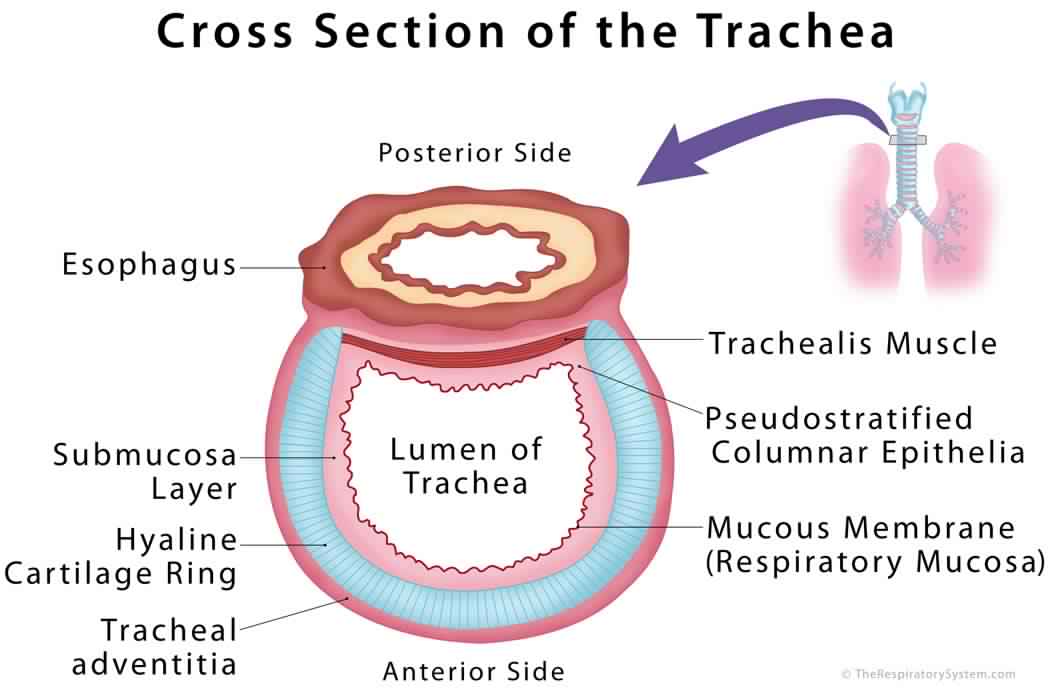 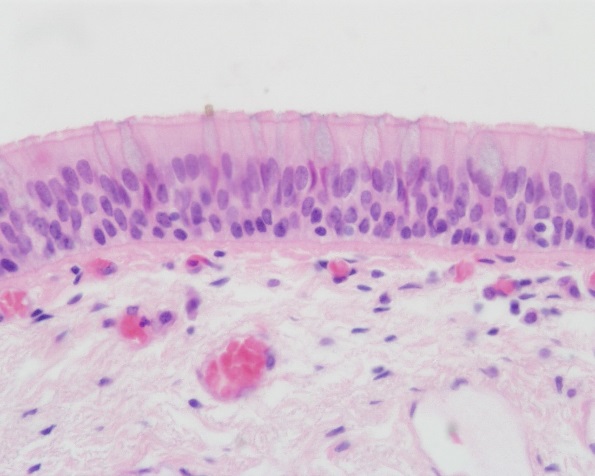 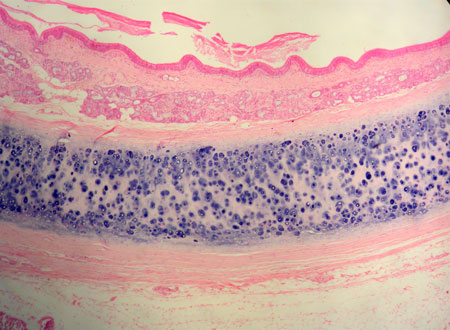 TRACHEA
The wall of trachea is formed of
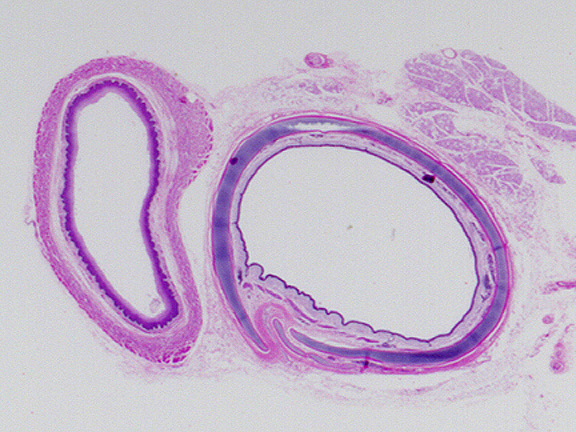 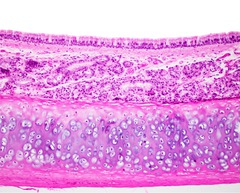 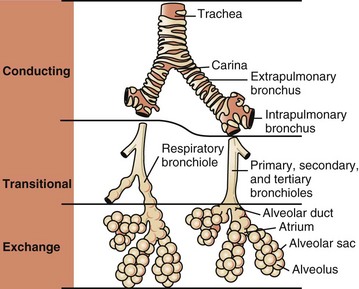 EXTRAPULMONARY BRONCHUS (1ry BRONCHUS)Generally have  the same histological appearance as the trachea but different in diameter. 

INTRAPULMONARY BRONCHI (2ry & 3ry BRONCHI)
Mucosa
A) Epithelium: Respiratory Epithelium
B) Lamina propria
N.B. No elastic lamina
Muscle coat (complete)
Two distinct layers of smooth muscle fibers spirally  arranged in opposite direction.
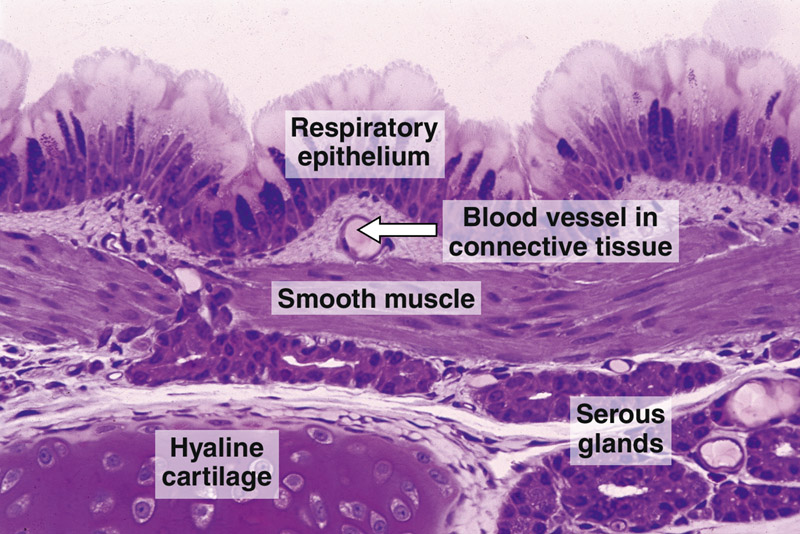 Adventitia
A) Loose C.T.
B) Irregular plates of hyaline cartilage (complete layer)
C) Solitary lymphoid nodules
Submucosa
C.T. contains:
A) Seromucous glands
B) Lymphoid elements
Remember: trachea & extrapulmonary bronchus have (mucosa, submucosa & adventitia)Intrapulmonary bronchus have (mucosa, submucosa, adventitia & Muscle coat)* Present of cartilage in trachea and bronchus prevent them from collapse
BRONCHIOLES
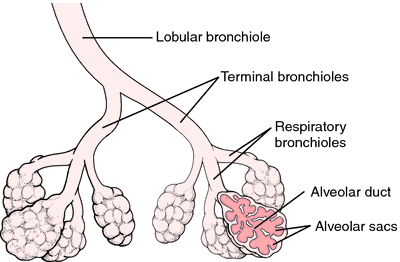 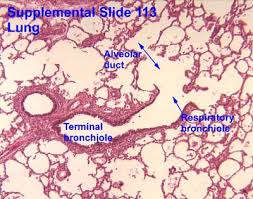 Note: don’t confuse the Bronchus with Bronchioles.
The difference between the bronchioles and the bronchus is the absent of:  Cartilages, Submucosa, Lymph nodules, Goblet cells and Seromucous glands.
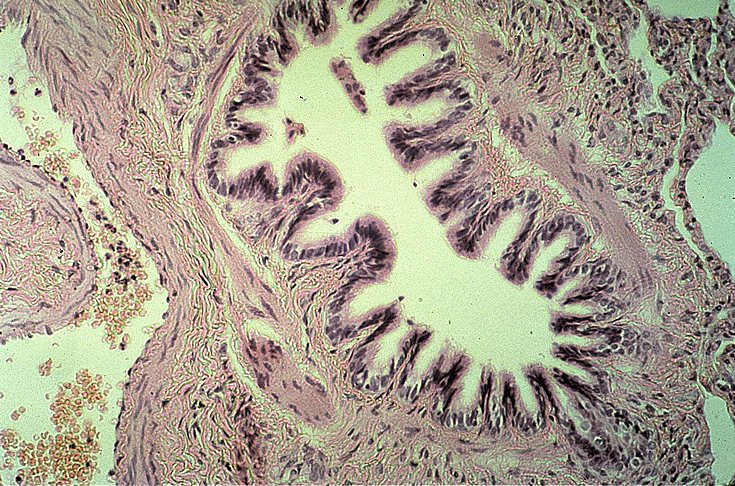 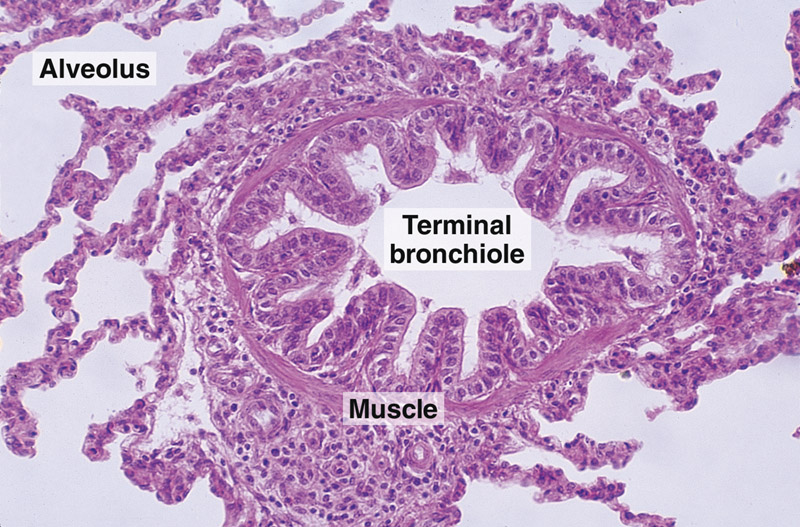 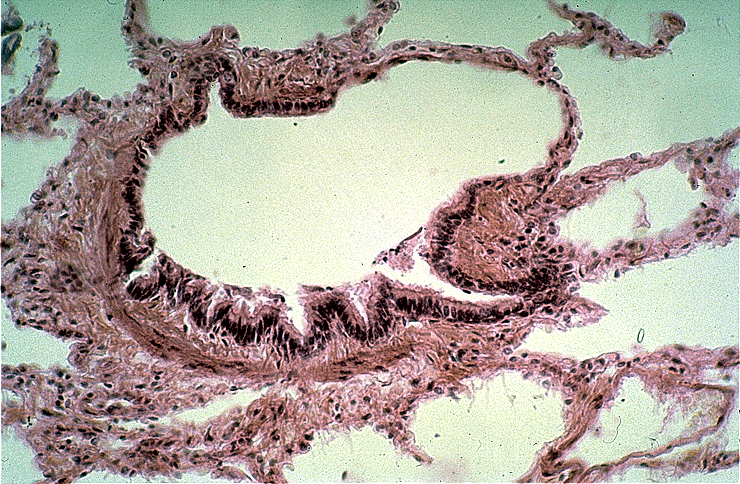 CLARA CELLS
columnar cells (non ciliated).
Function:
1- Degrade toxins in inhaled air.
2- Divide to regenerate the bronchiolar epithelium.
3- Produce surfactant-like material.
Note: found in 2ry & 3ry bronchioles.
 
ALVEOLAR  DUCTS
The wall of alveolar ducts consist almost ofpulmonary alveoli.
Note: Alveolar duct ends by atrium communicates with: 2-3 alveolar sacs
* Atrium is 2 or more alveolus opening on each other and it open in alveolar duct.* Alveolar sac is 2 or more alveolus opening on each other.
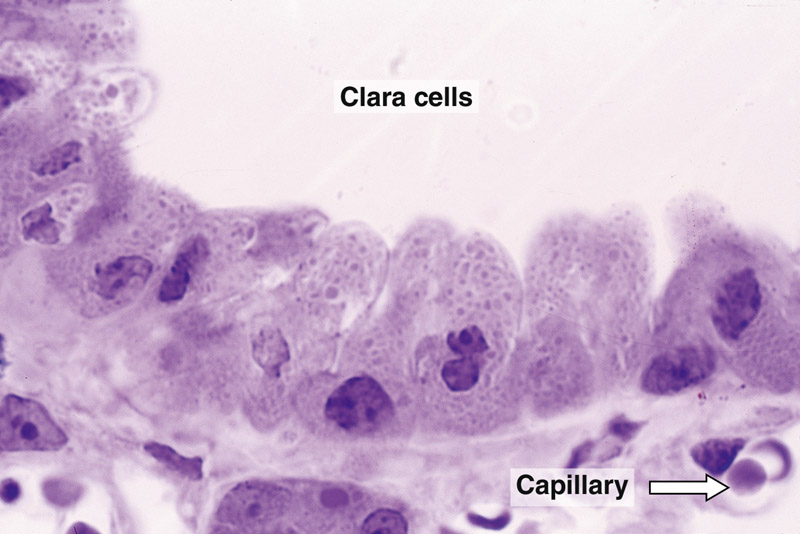 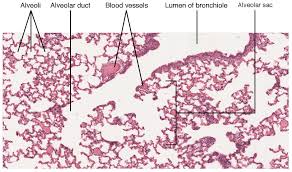 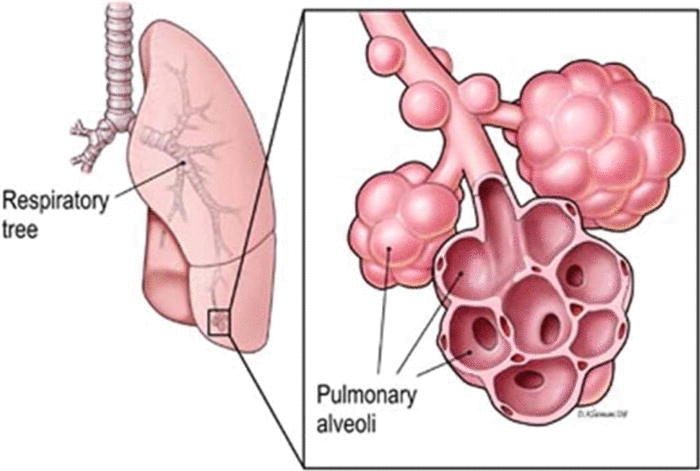 PULMONARY ALVEOLI
They are small out-pouching of respiratory bronchioles, alveolar ducts & alveolar sacs.
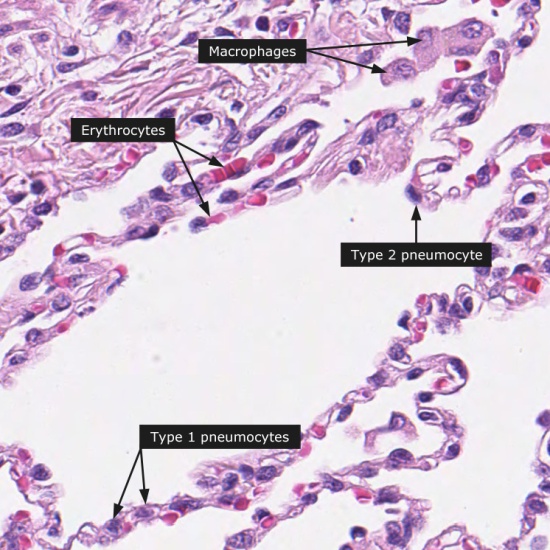 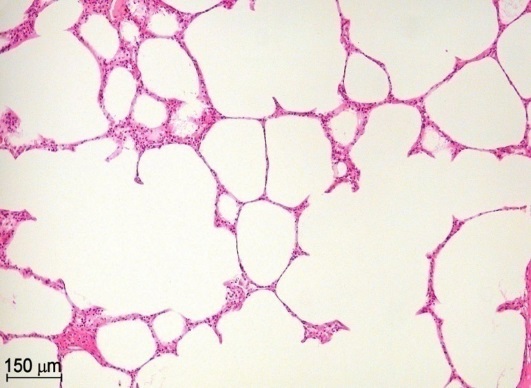 Note: the number of elastic fibers increase as we go deeper
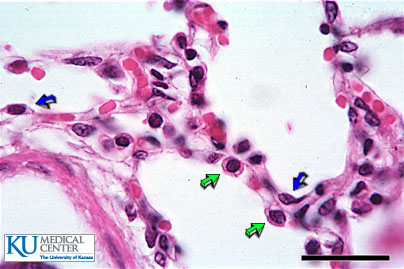 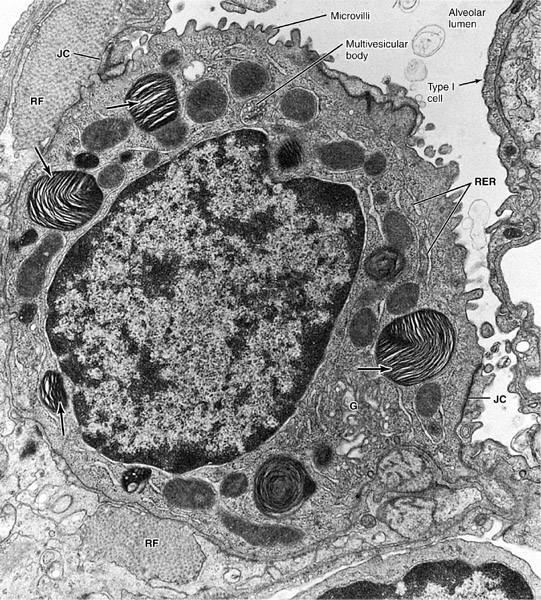 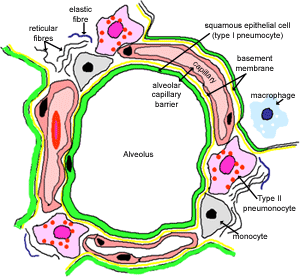 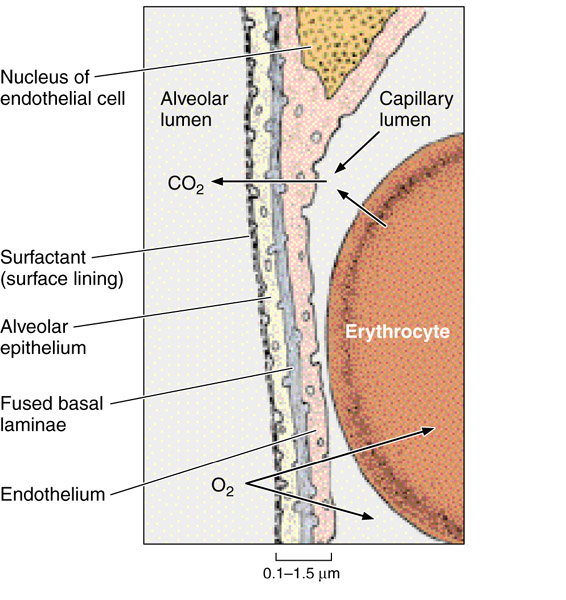 BLOOD-GAS BARRIER = (BLOOD-AIR BARRIER)
It is the region of the interalveolar septum that is traversed by O2 & CO2.
Note: the O2 molecules will pass through these 4 structures respectively to diffuse from Alveoli to the capillaries.

Components:
1- Thin layer of surfactant.
2- Type I pneumocyte.
3- Fused basal laminae of type I pneumocytes & endothelial cells of the pulmonary capillary.
4- Endothelial cells of the pulmonary capillary.
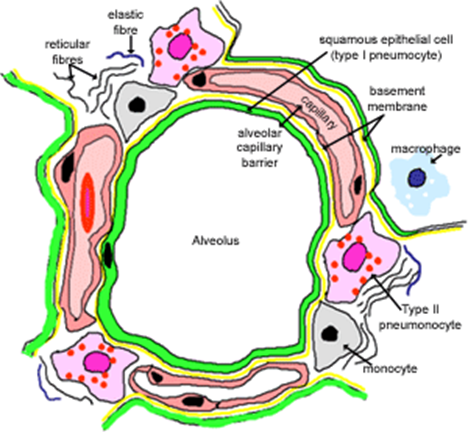 Alveolar phagocytes = (Alveolar Macrophages) = (Dust Cells)
Sites:
1- In the lumen of pulmonary alveoli.2- In the interstitium of interalveolar septa.
Function:
Phagocytose particulate matter (e.g. dust) & bacteria in the lumen of pulmonary alveoli and in the interstitium of interalveolar septa.
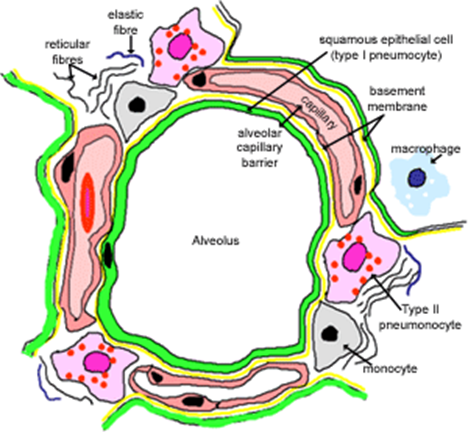 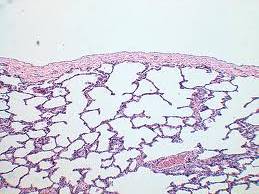 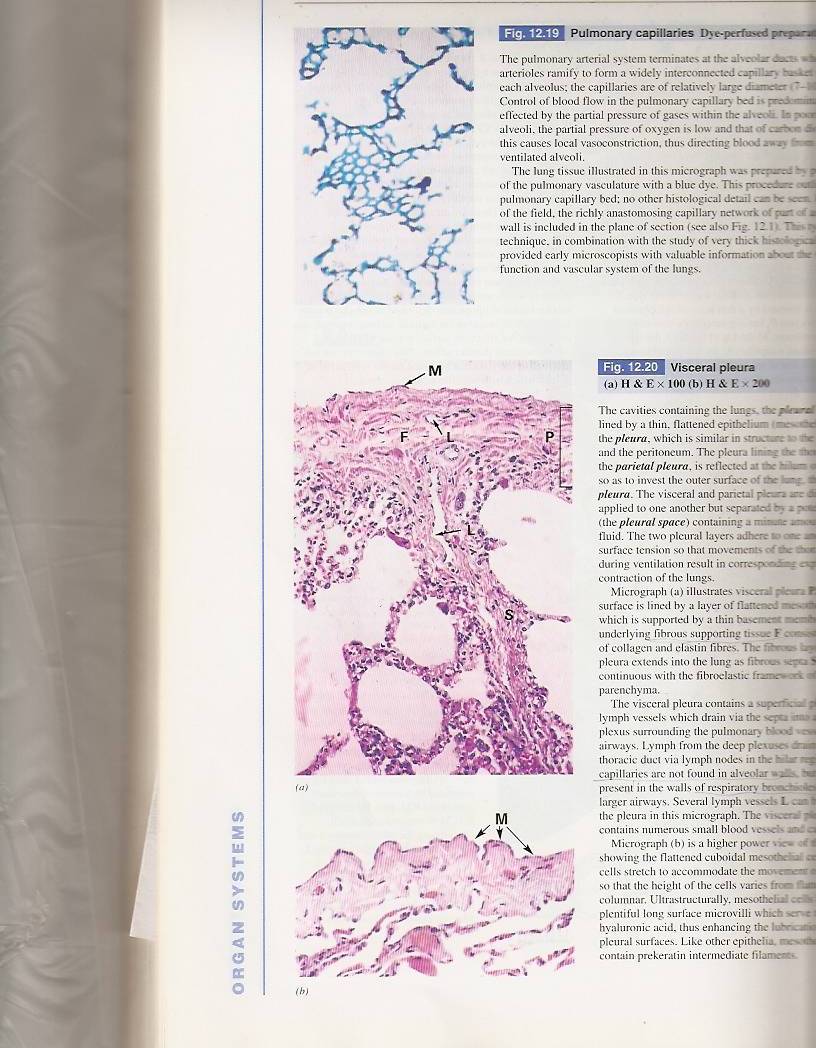 Pleura
Is formed of two layers:- Parietal and visceral.It is formed of simple squamous mesothelium. The two layers are separated by serous fluid. The visceral layer has sub-epithelium loose C.T. that extends into the lung tissue